Лекція 11Годівля поросних і підсисних свиноматок
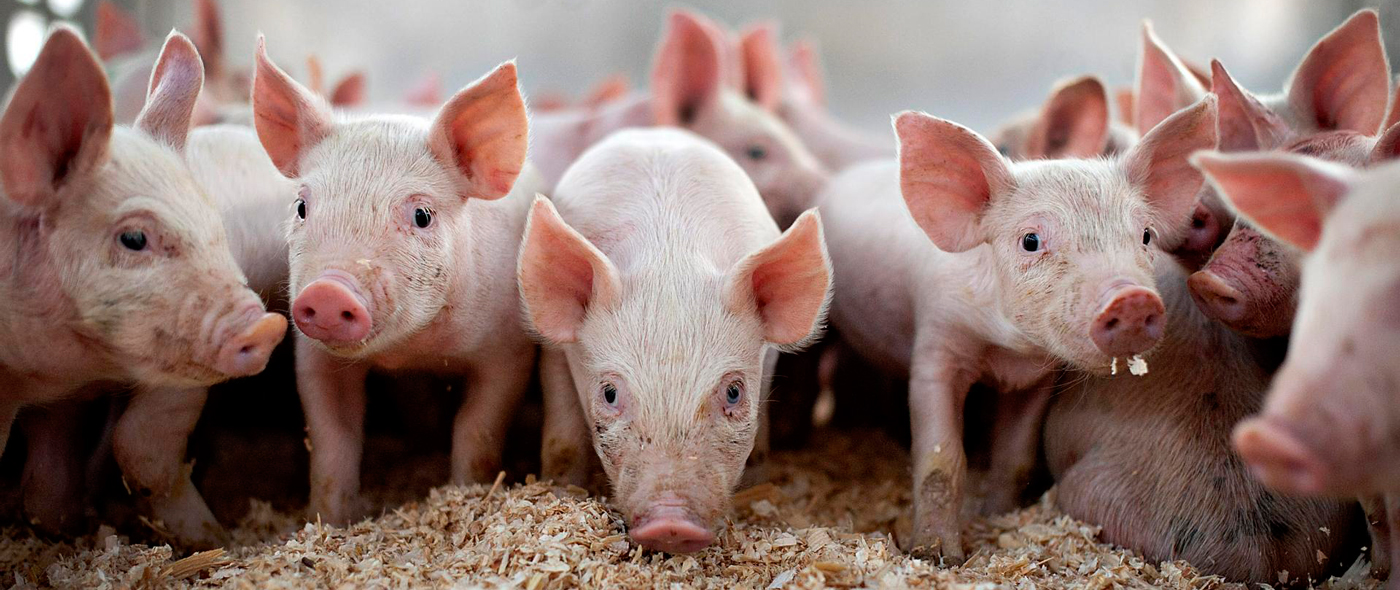 ПЛАН
Вплив годівлі на плодючість, якість приплоду, молочність та довговічність
Годівля свиноматок.
Норми, раціони і техніка годівлі лактуючих свиноматок
РЕКОМЕНДОВАНА ЛІТЕРАТУРА
Ібатуллін І.І., Жукорський О.М. Довідник з повноцінної годівлі сільськогосподарських тварин. Аграрна наука, 2016. 336 с.
Єгоров Б.В. Контроль якості та безпека продукції в галузі (комбікормова галузь). Олді+. 2018. 446 с. 
Єгоров Б.В., Шаповаленко О.І. Технологія виробництва преміксів. Видавництво ЦУЛ. 2017. 288 с. 
Захаренко М.О. Комплексні сполуки мікроелементів у свинарстві. ЦУЛ. 2017. 334 с. 
Разанова О.П., Чудак Р. А. Ефективність використання у тваринництві біологічно-активних добавок на основі підмору бджіл: Монографія. Вінниця. 2018. 137с.
Чудак Р.А., Бабков Я.І.  Якісні показники м’яса свиней за дії добавки «Бетаїн». Збірник  наукових праць «Аграрна наука та харчові технології».  Вінниця, 2017.  Вип. 2(96).  С. 118 – 124.
Чудак Р.А. Методичні вказівки для практичних робіт з дисципліни «Інноваційні технології у годівлі сільськогосподарських тварин» освітньо-науковий ступінь – доктор філософії; спеціальність 204 - технології ивиробництва і переробки продукції тваринництва. Вінниця: ВЦ ВНАУ, 2020. 64с. 
Michael R Bedford (2016). Nutrition Experiments in Pigs and Poultry. CABI Publishing. 180 р.
1
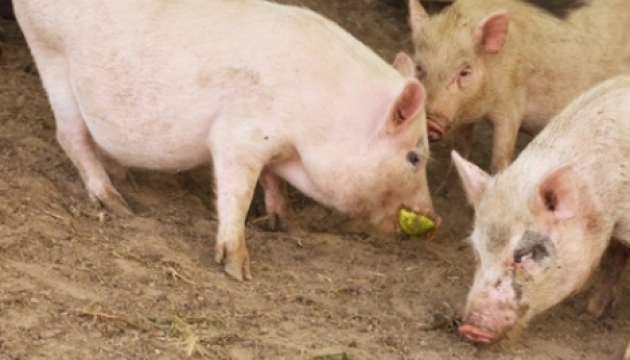 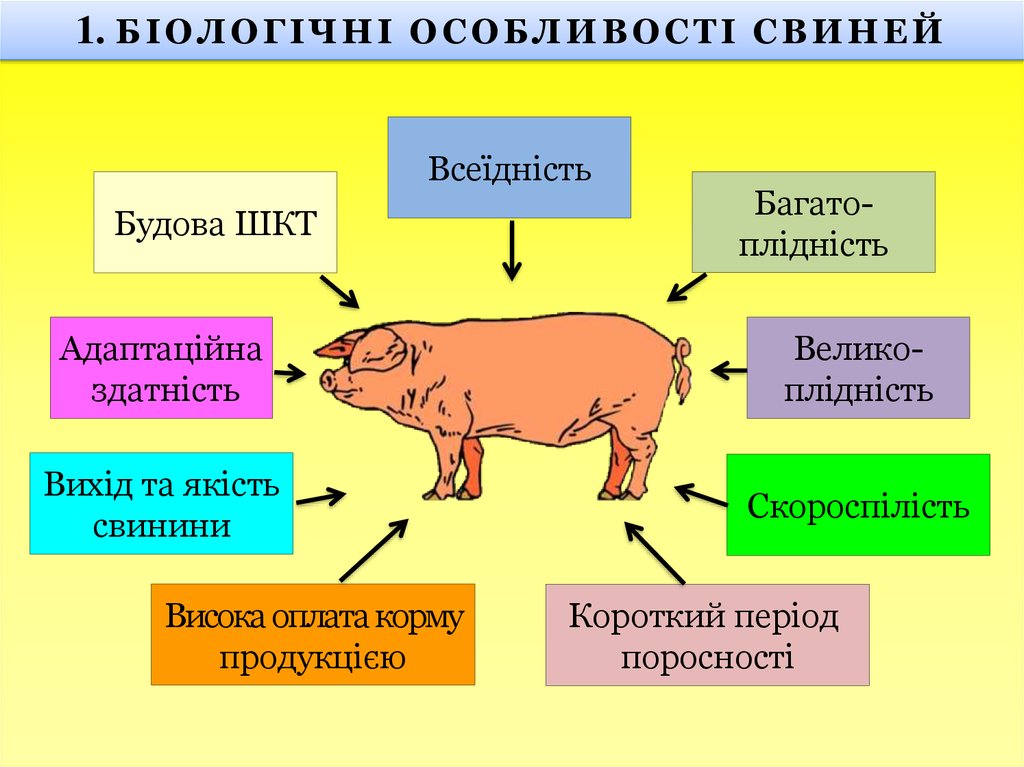 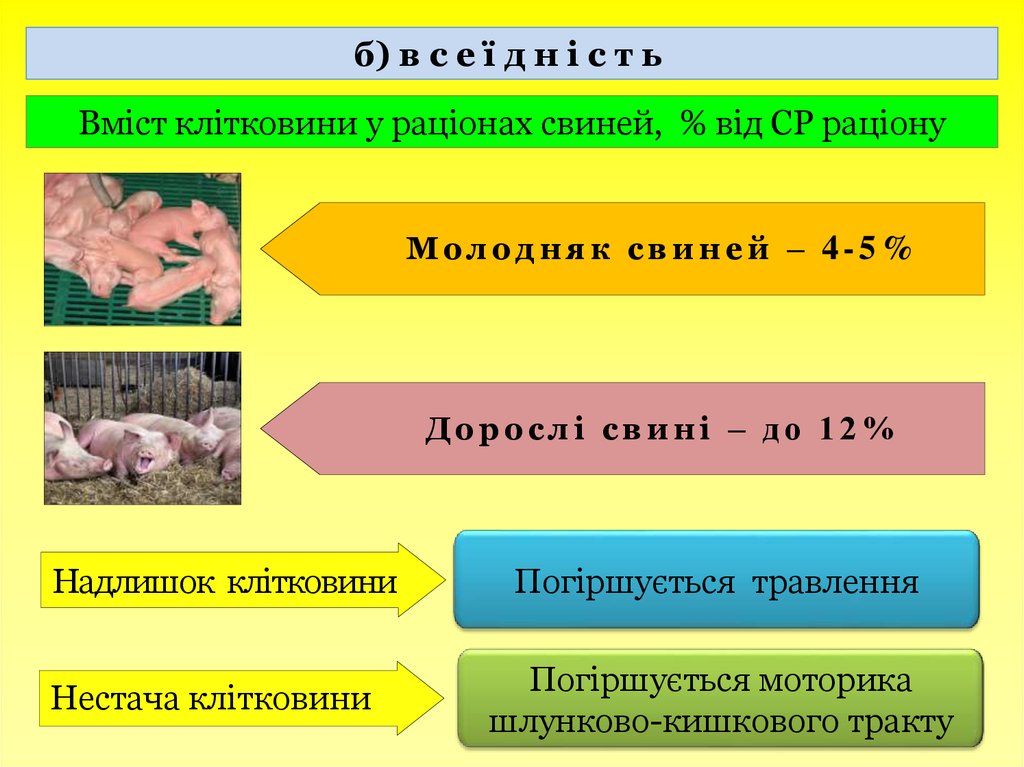 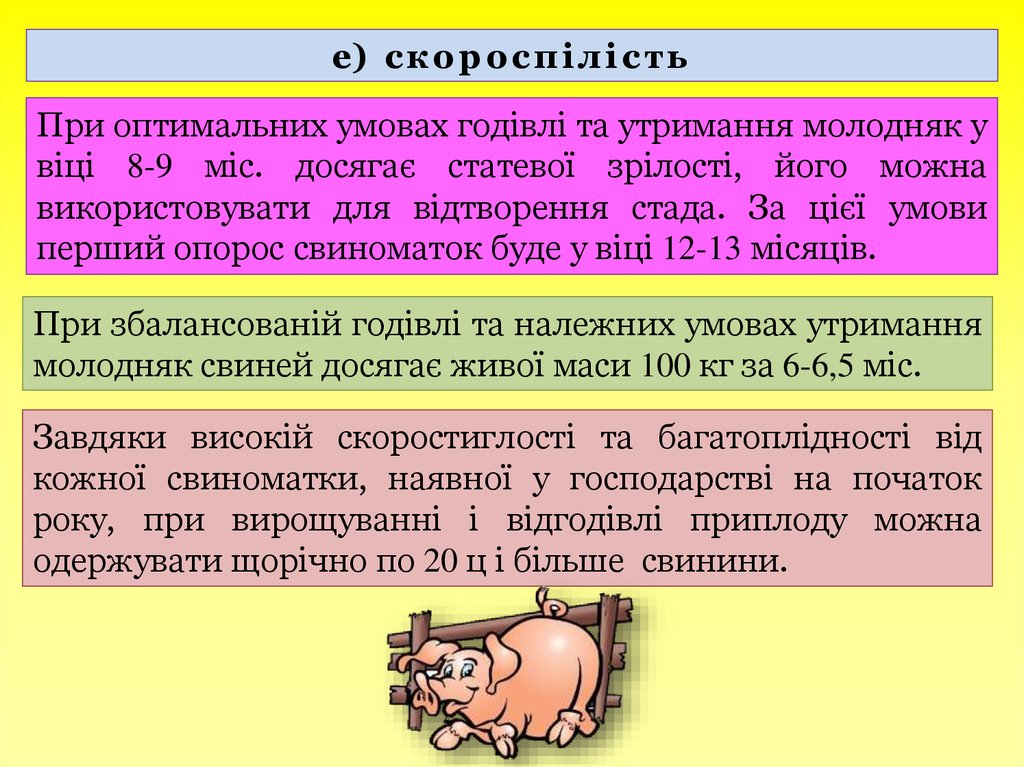 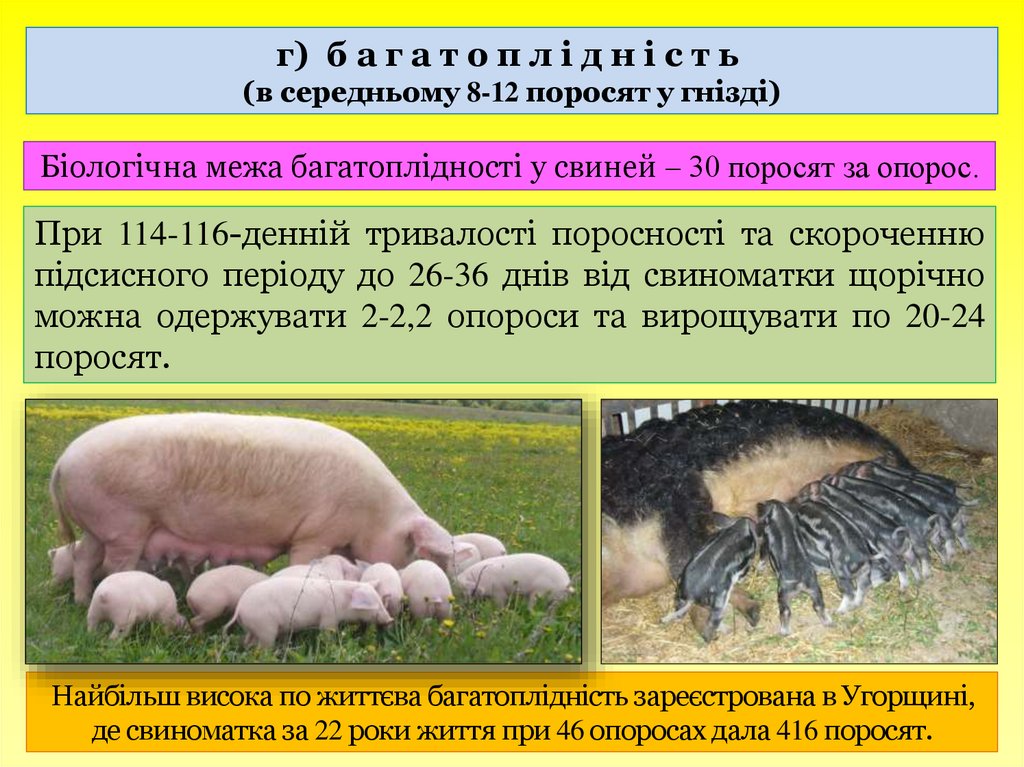 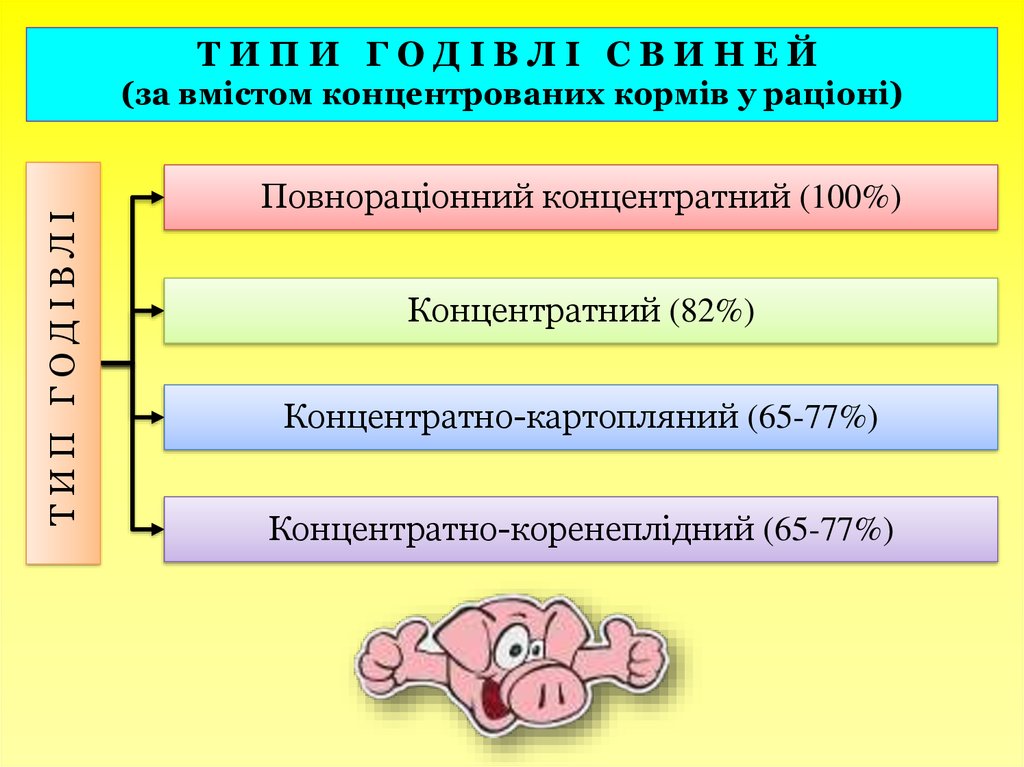 2.
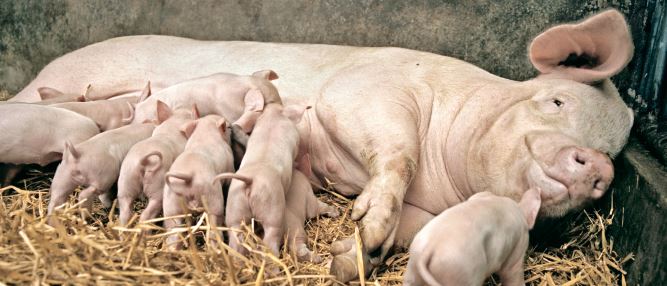 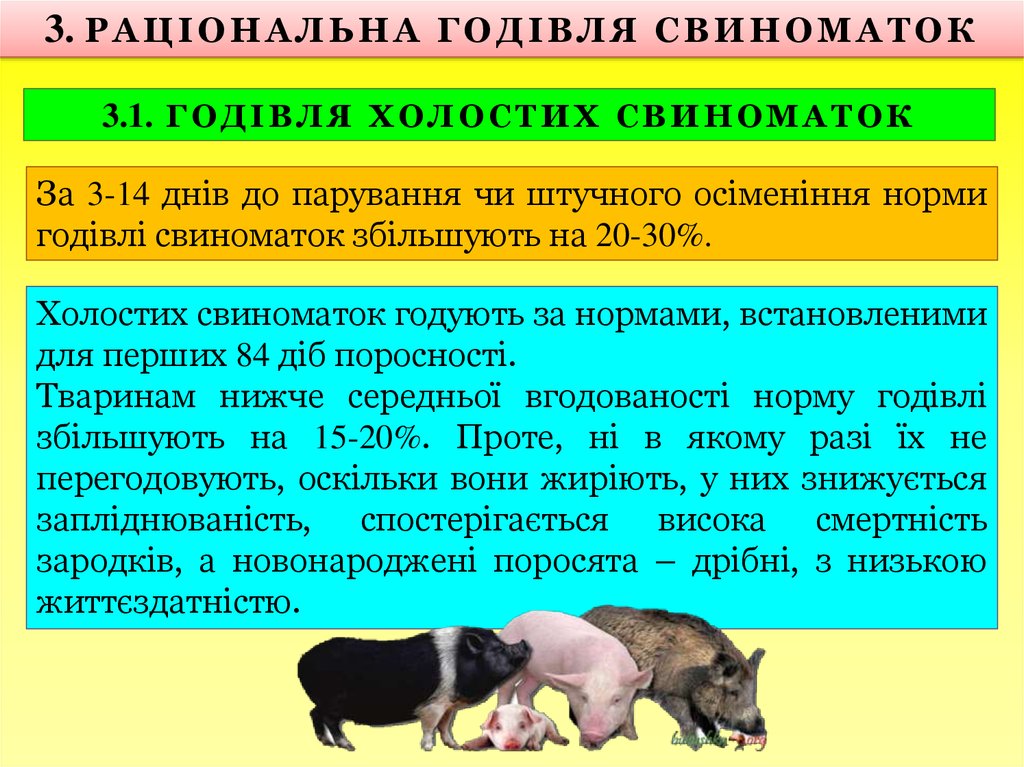 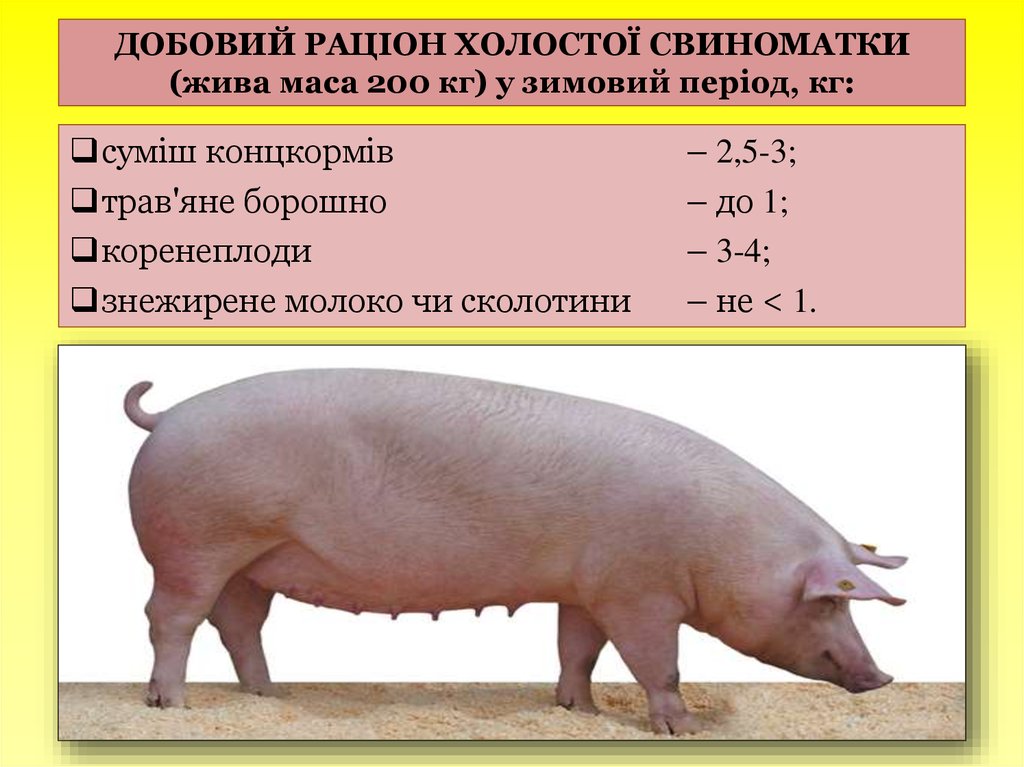 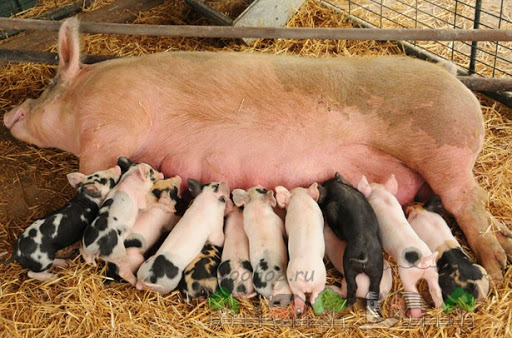 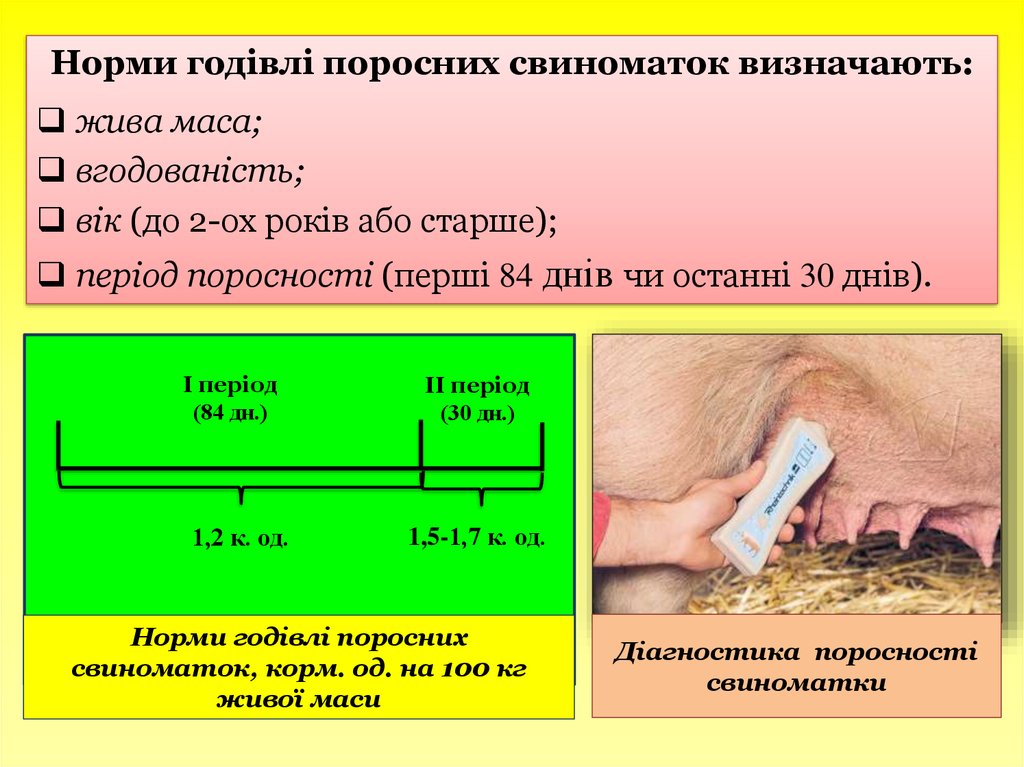 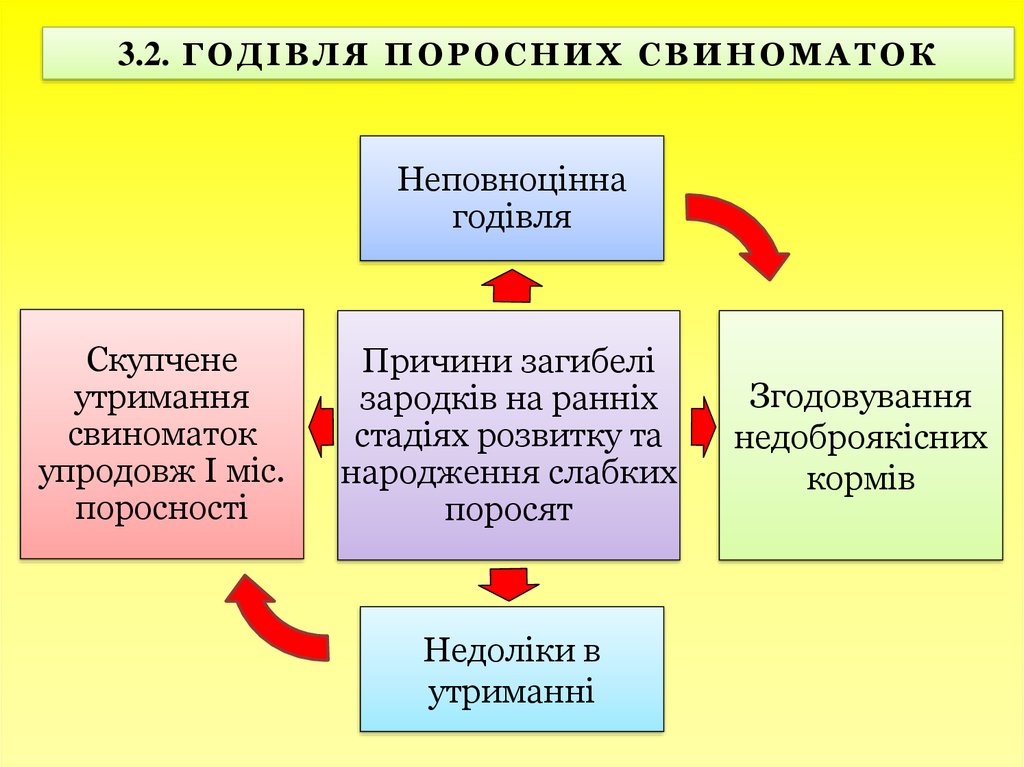 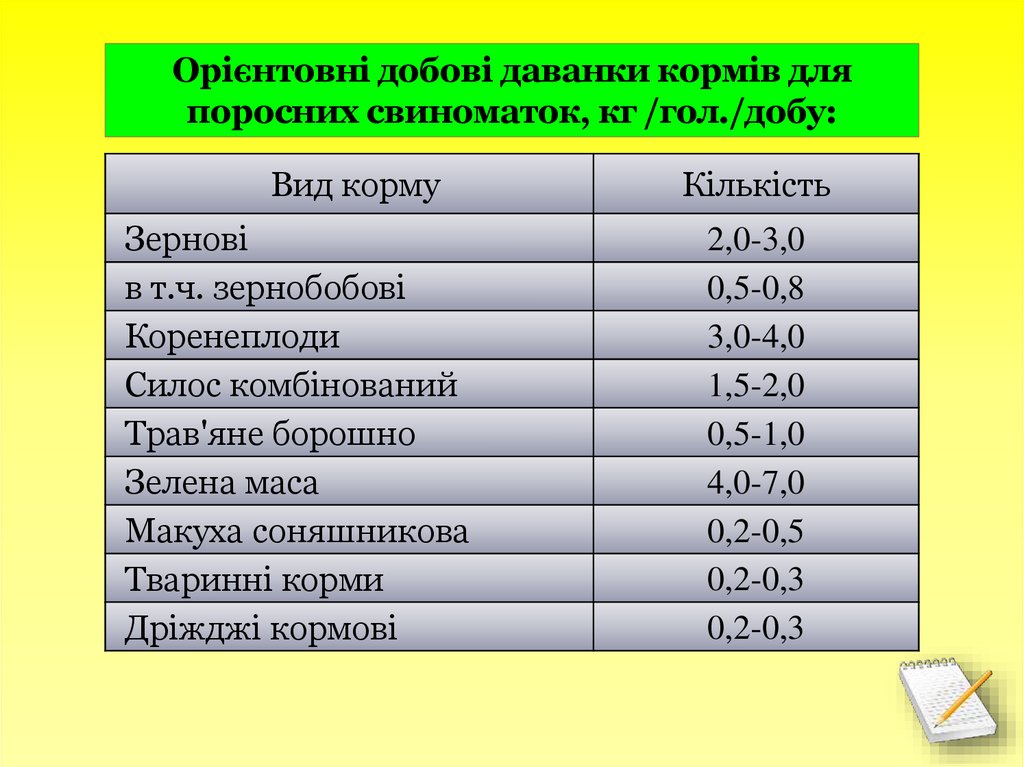 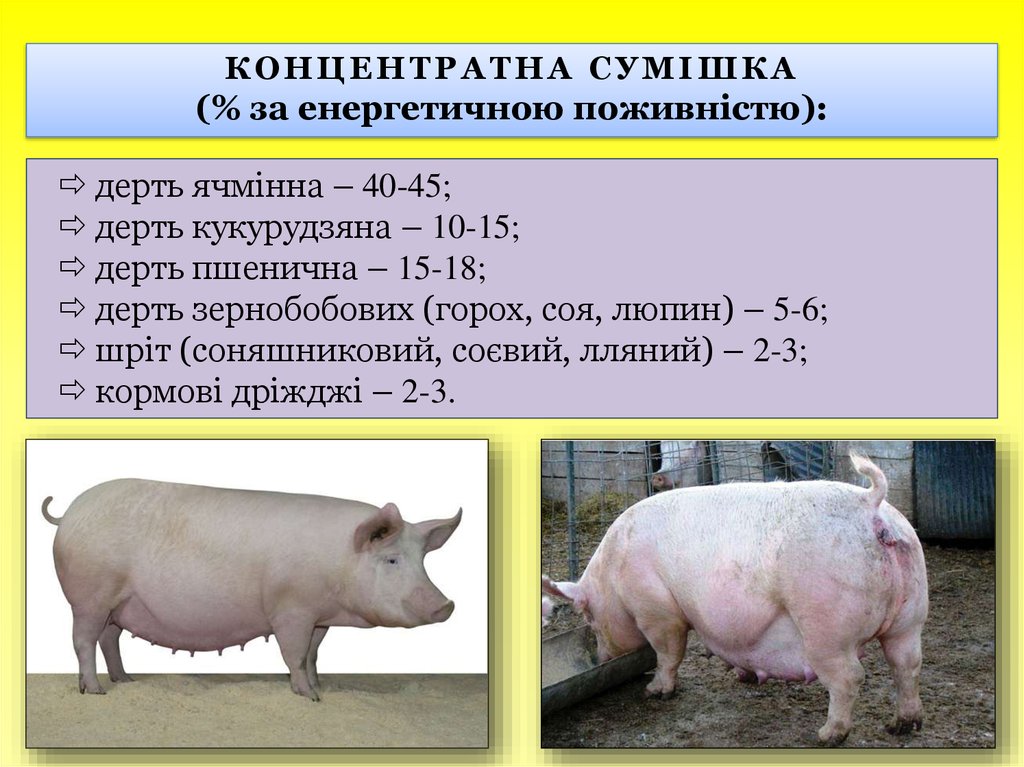 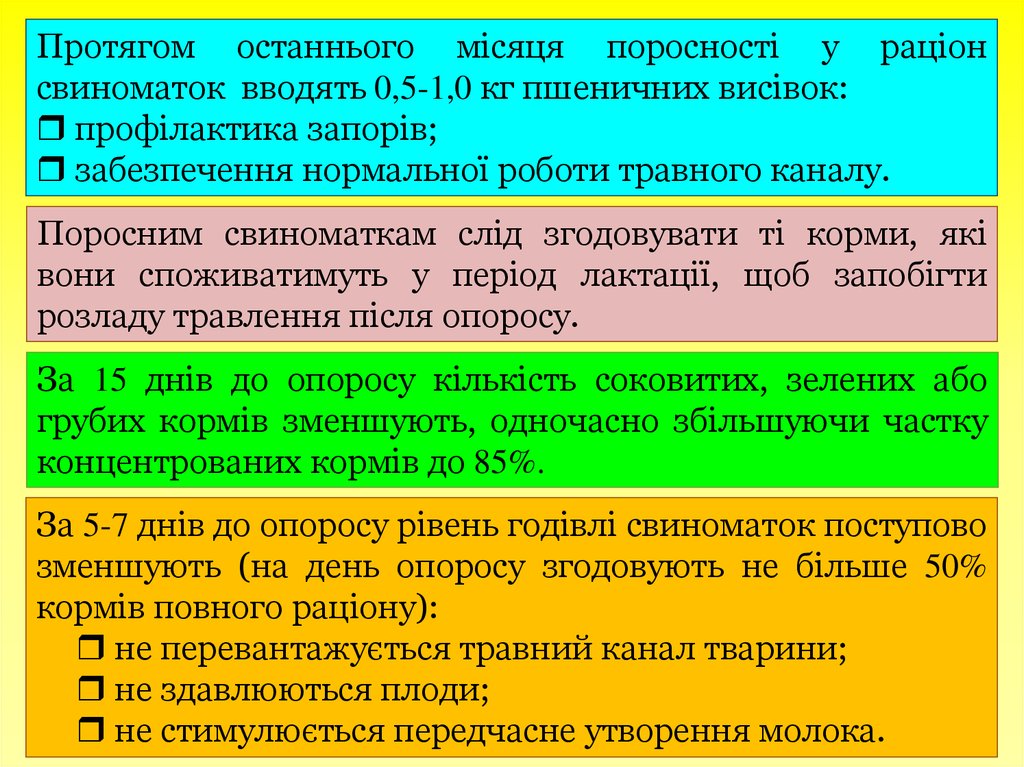 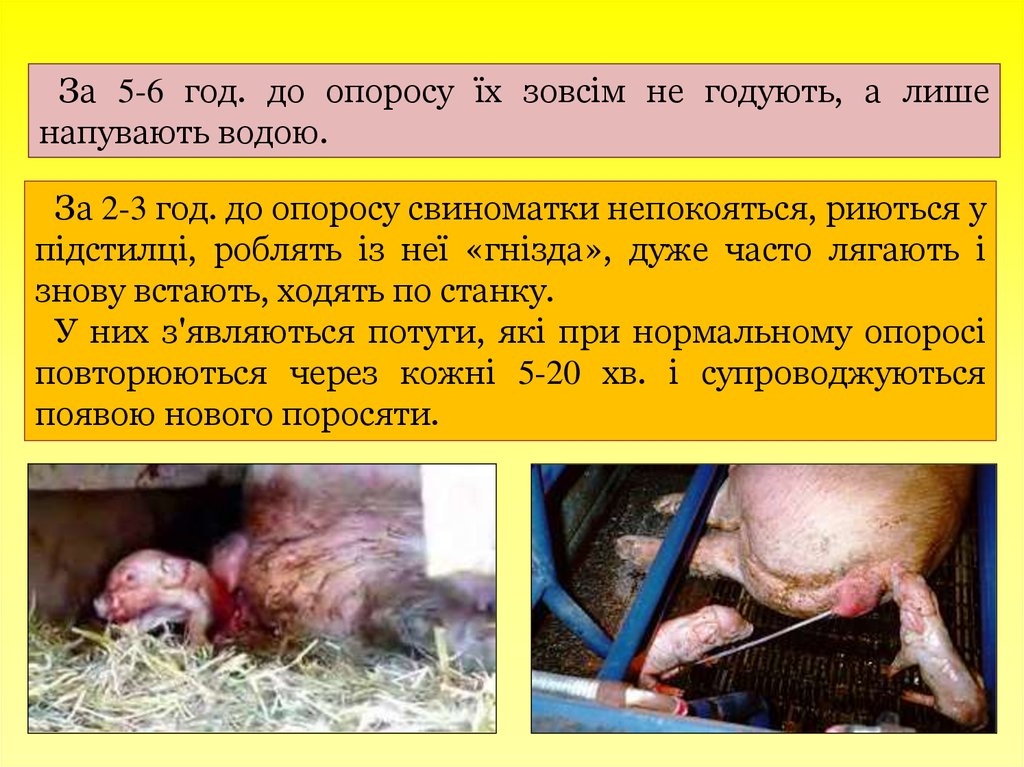 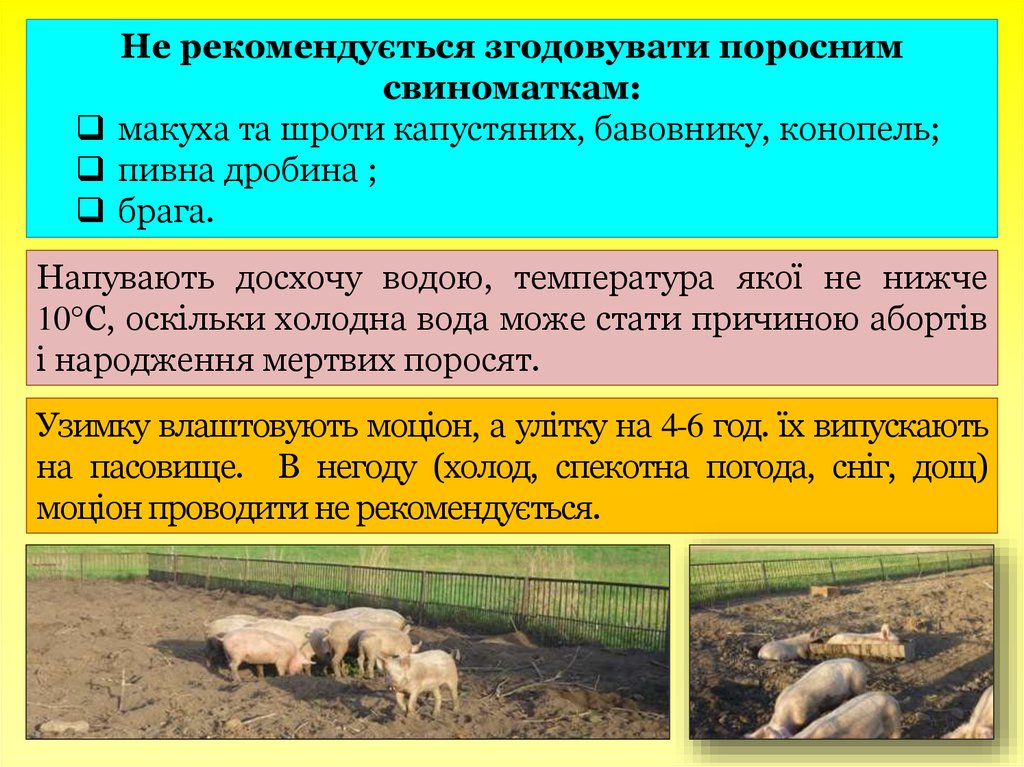 3.
Норми, раціони і техніка годівлі лактуючих свиноматок
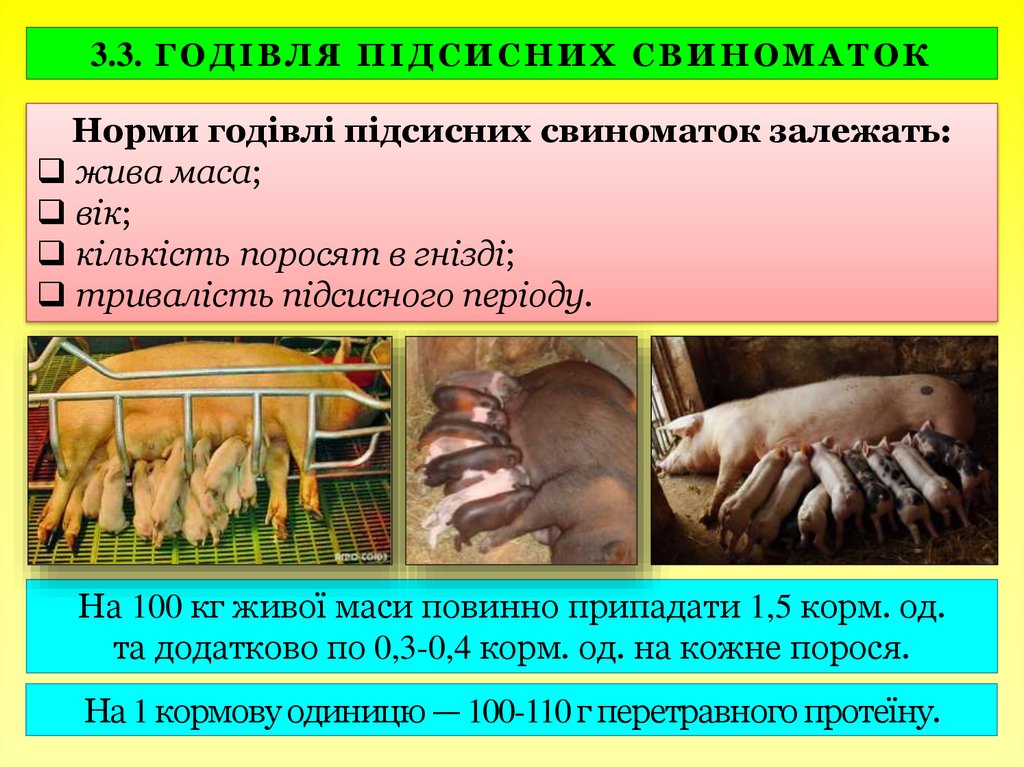 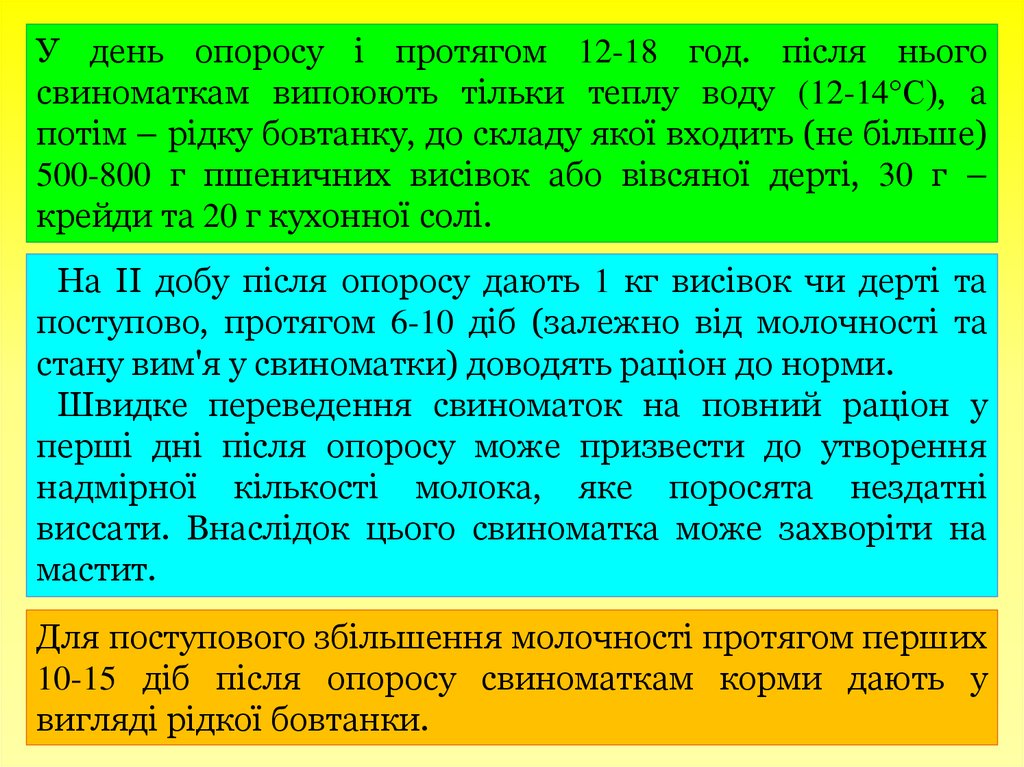 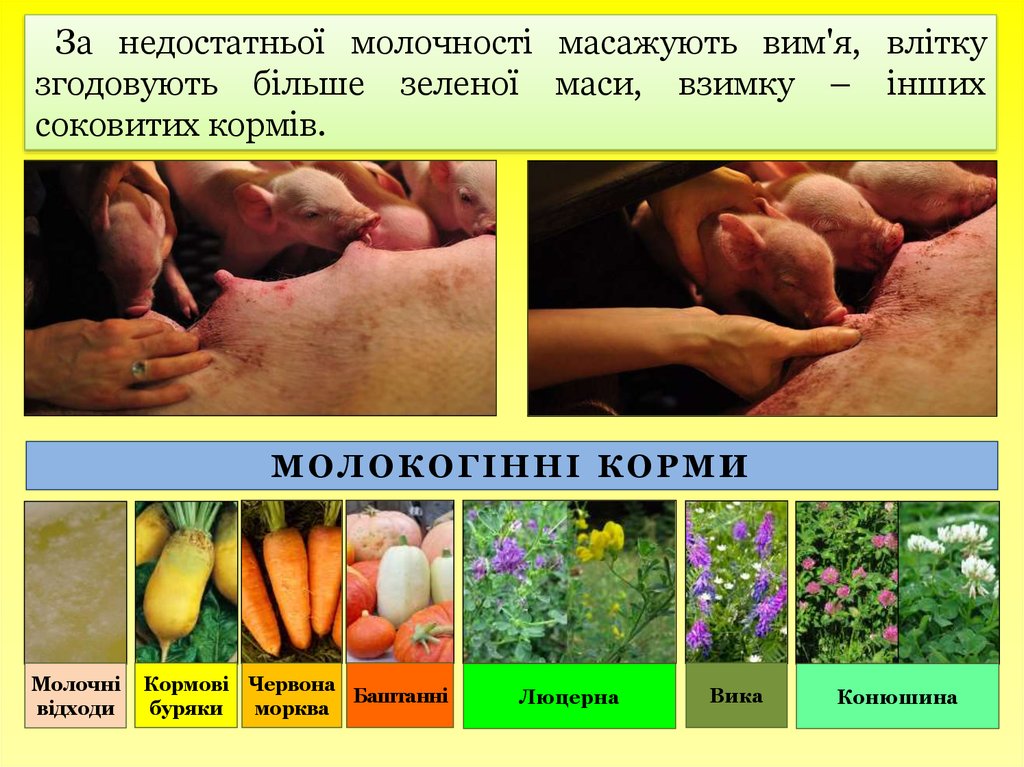 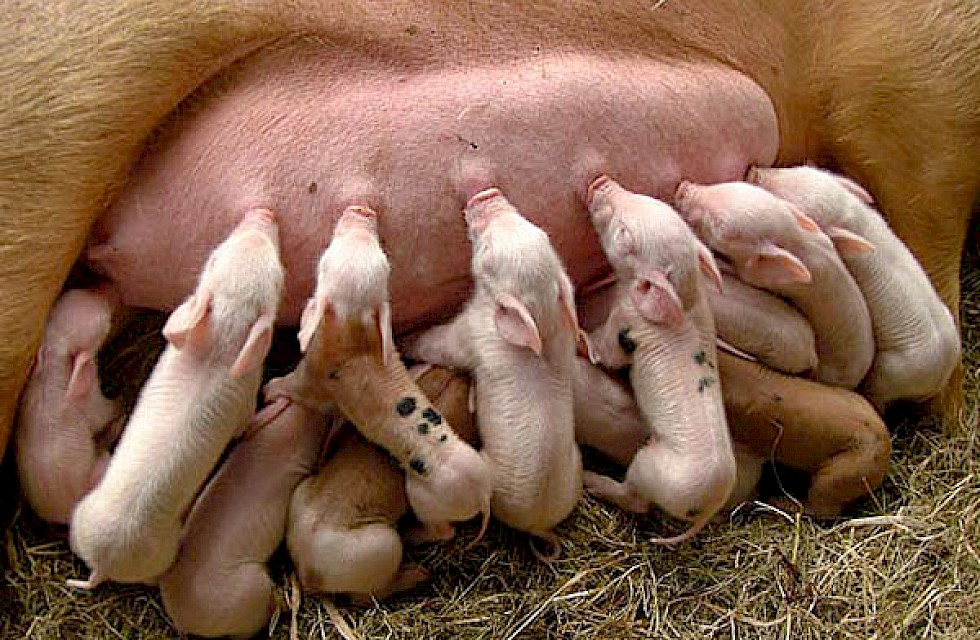 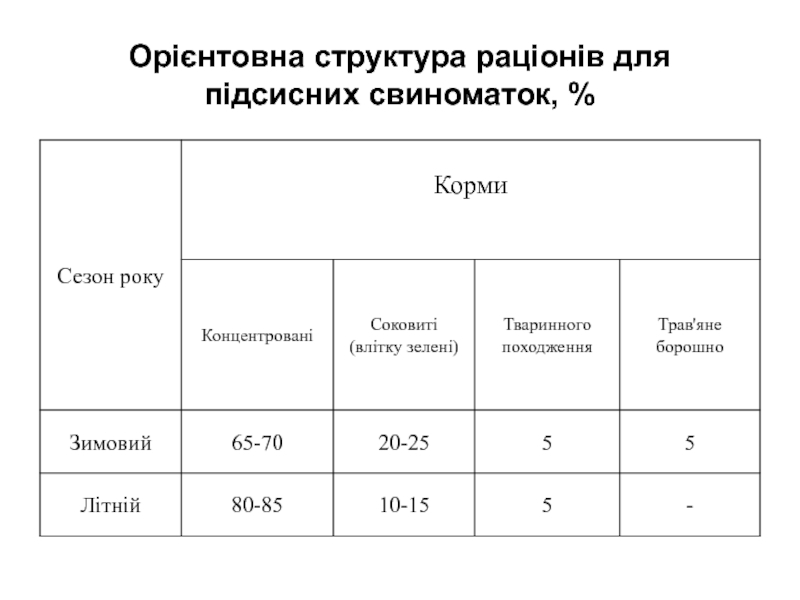 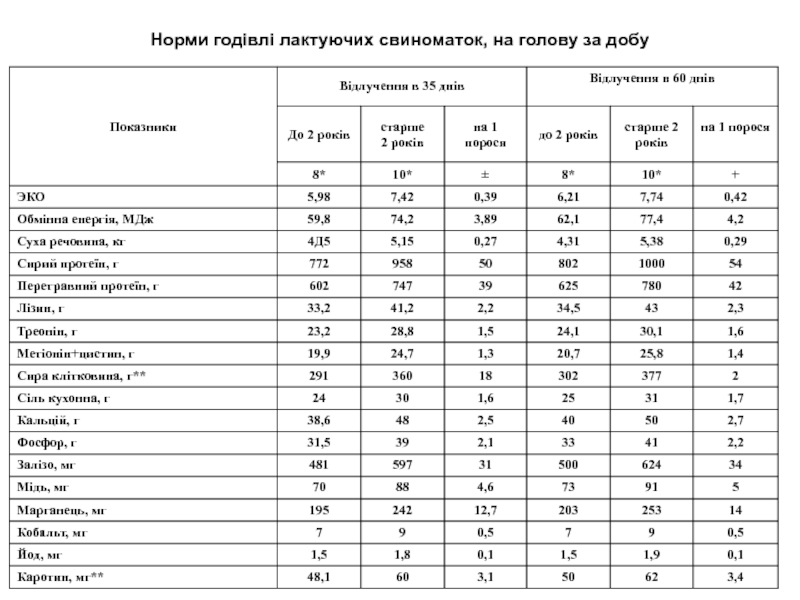 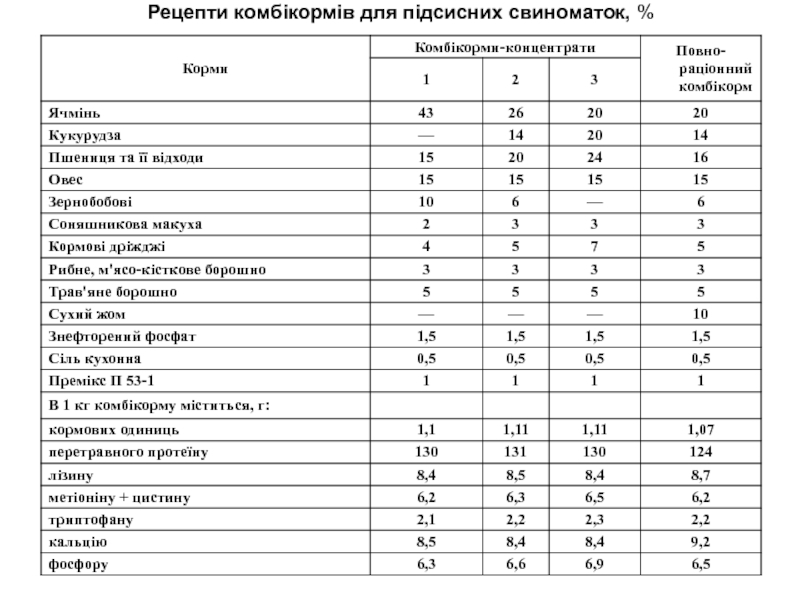 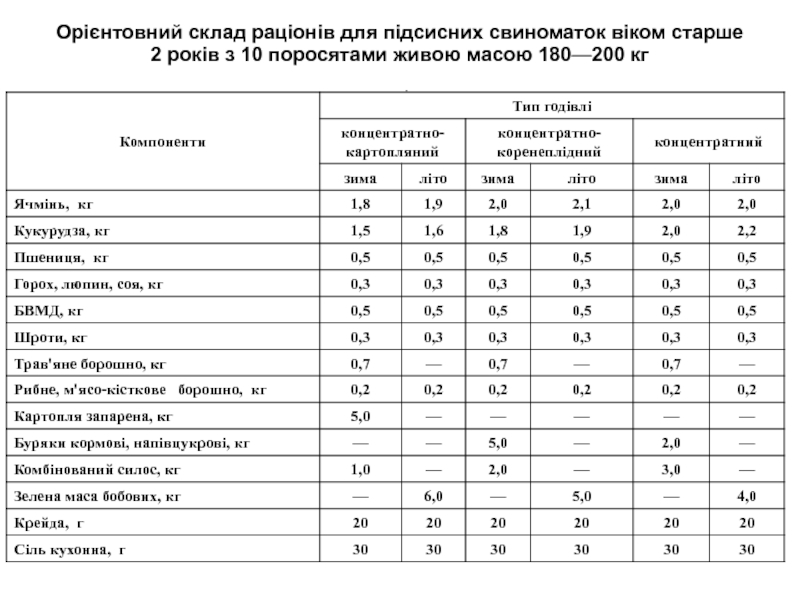 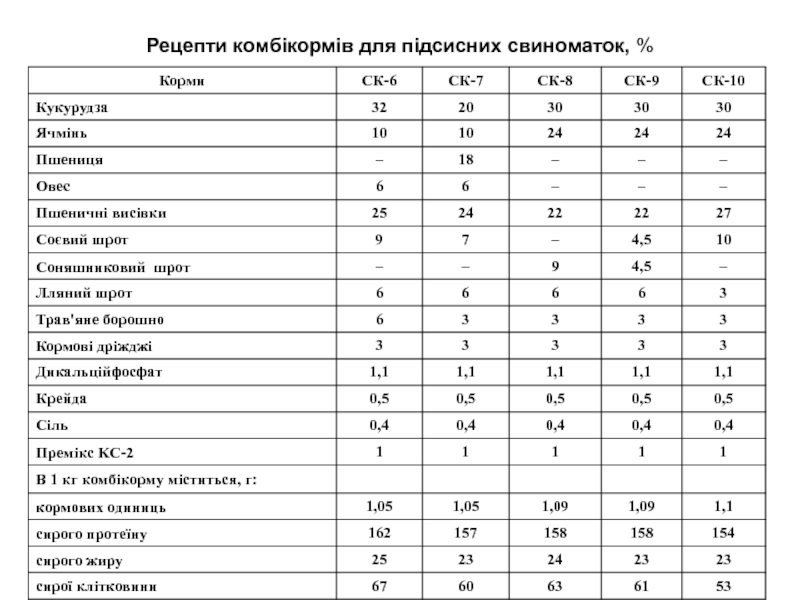 ДЯКУЮ ЗА УВАГУ!